TIẾT 52 – 53 – 54 HOẠT ĐỘNG THỰC HÀNH VÀ TRẢI NGHIỆM 
Chủ đề 1:  MỘT SỐ HÌNH THỨC ĐẦU TƯ TÀI CHÍNH
HOẠT ĐỘNG 1: CÂU HỎI NGHIÊN CỨU TRƯỚC KHI LÊN LỚP
HOẠT ĐỘNG 1: DỰ KIẾN SẢN PHẨM
HOẠT ĐỘNG 1: DỰ KIẾN SẢN PHẨM
2. Hoạt động 2 : Các hình thức chi trả cổ tức.
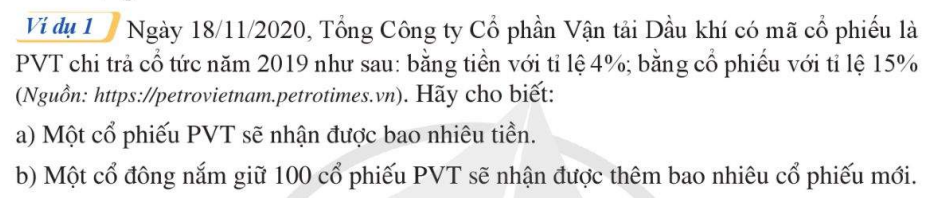 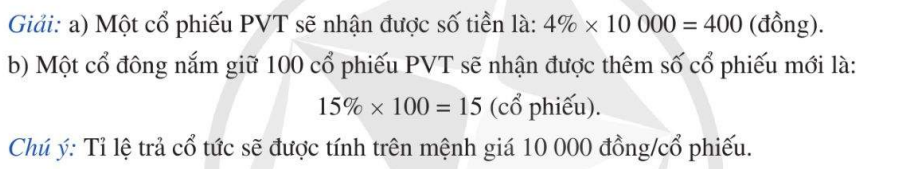 3. Hoạt động 3: Tìm hiểu 4 loại giá cổ phiếu, hoạt động đầu tư chứng khoán thông qua mua bán cổ phiếu.
3.1 GIÁ CỦA CỔ PHIẾU
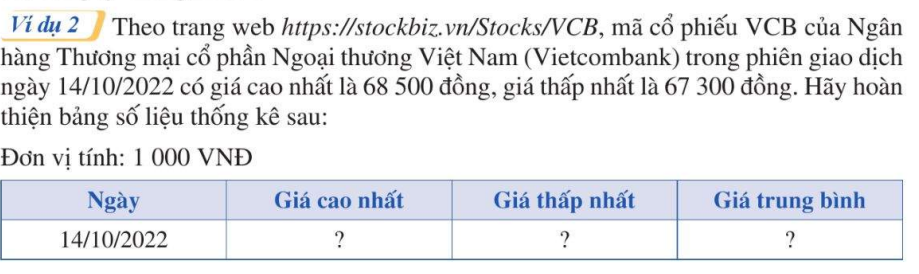 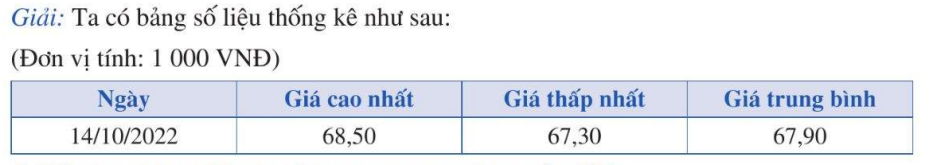 3. Hoạt động 3: Tìm hiểu 4 loại giá cổ phiếu, hoạt động đầu tư chứng khoán thông qua mua bán cổ phiếu.
3.2 ĐẦU TƯ CHỨNG KHOÁN THÔNG QUA MUA  BÁN CỔ PHIẾU
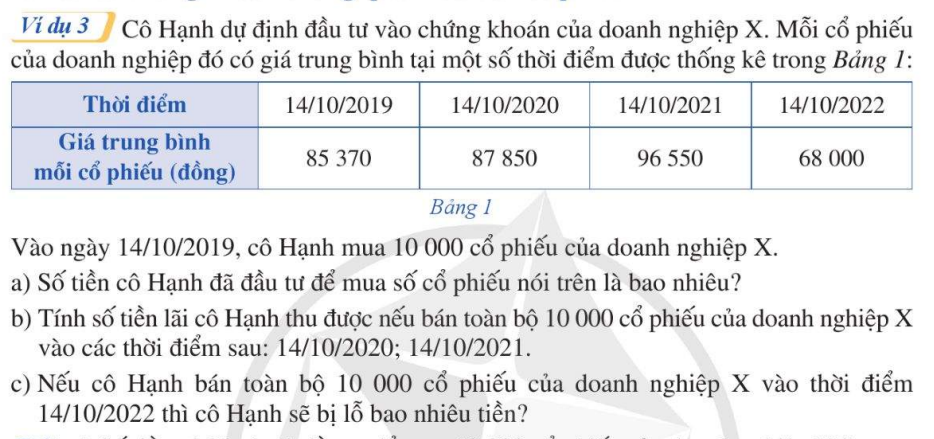 3. Hoạt động 3: Tìm hiểu 4 loại giá cổ phiếu, hoạt động đầu tư chứng khoán thông qua mua bán cổ phiếu.
3.2 ĐẦU TƯ CHỨNG KHOÁN THÔNG QUA MUA  BÁN CỔ PHIẾU
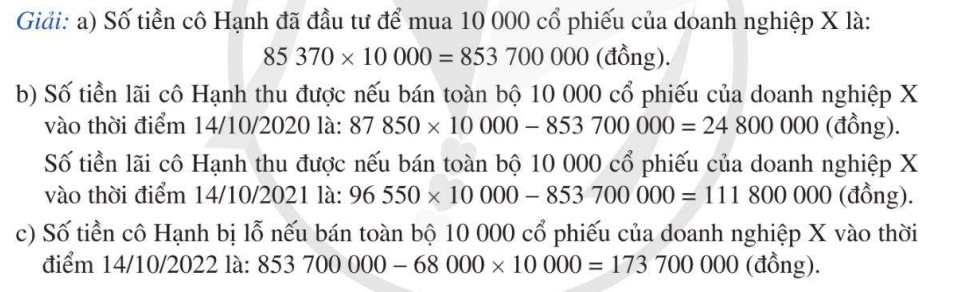 4. Hoạt động 4: Hoạt động thực hành tính toán lợi nhuận trong đầu tư chứng khoán:
4. Hoạt động 4: Hoạt động thực hành tính toán lợi nhuận trong đầu tư chứng khoán: